Luke 2: 21-28
21On the eighth day, when it was time to circumcise him, he was named Jesus, the name the angel had given him before he had been conceived. 22When the time of their purification according to the Law of Moses had been completed, Joseph and Mary took him to Jerusalem to present him to the Lord 23(as it is written in the Law of the Lord, "Every firstborn male is to be consecrated to the Lord" ), 24and to offer a sacrifice in keeping with what is said in the Law of the Lord: "a pair of doves or two young pigeons."
Luke 2: 21-28
25Now there was a man in Jerusalem called Simeon, who was righteous and devout. He was waiting for the consolation of Israel, and the Holy Spirit was upon him. 26It had been revealed to him by the Holy Spirit that he would not die before he had seen the Lord's Christ. 27Moved by the Spirit, he went into the temple courts. When the parents brought in the child Jesus to do for him what the custom of the Law required, 28Simeon took him in his arms and praised God
Luke 2: 36-38
36There was also a prophetess, Anna, the daughter of Phanuel, of the tribe of Asher. She was very old; she had lived with her husband seven years after her marriage, 37and then was a widow until she was eighty-four. She never left the temple but worshiped night and day, fasting and praying. 38Coming up to them at that very moment, she gave thanks to God and spoke about the child to all who were looking forward to the redemption of Jerusalem.
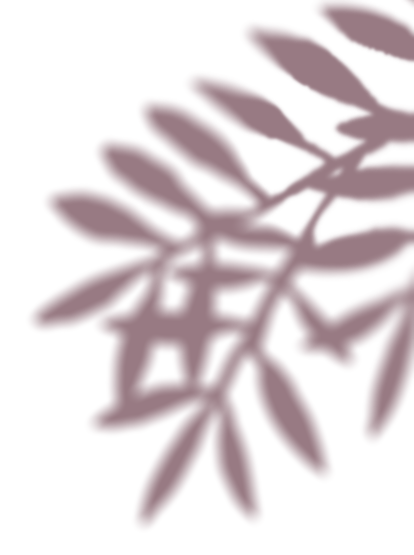 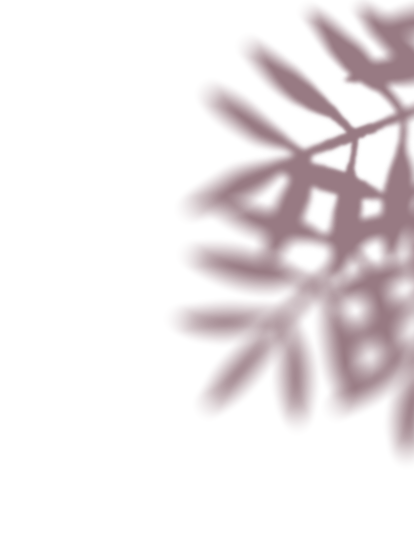 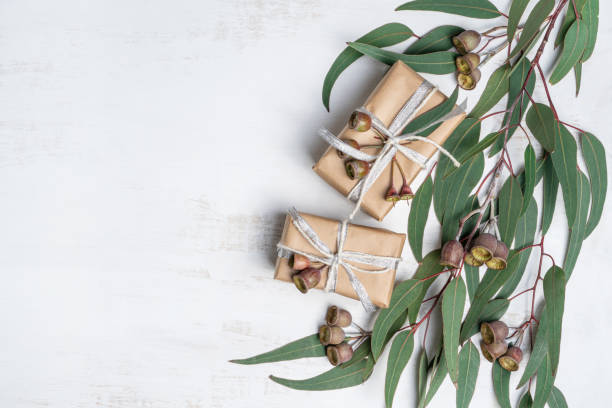 Anthems of Christmas
Expectation – Elisa Dickenson
Preparation – Denise Hyland
Proclamation – Greg Mellow
Revelation – Kay Brown
Christmas Day – Philip Adams
Anthems  - rousing or uplifting song identified with a particular group, body or cause
Anthems  - rousing or uplifting song
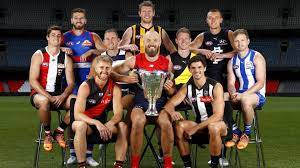 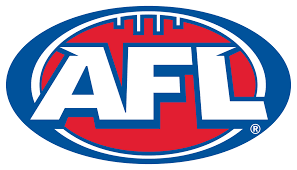 Anthems  - rousing or uplifting song
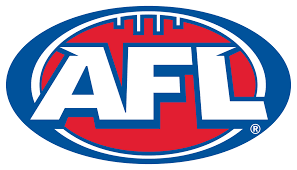 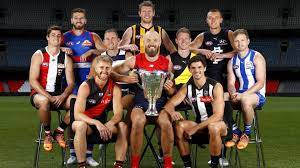 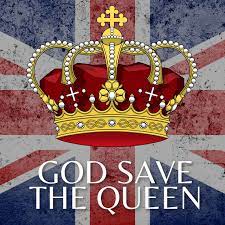 Anthems  - rousing or uplifting song
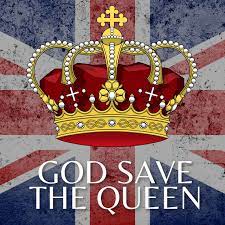 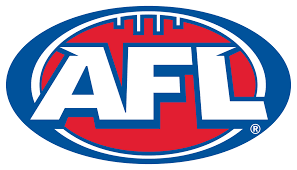 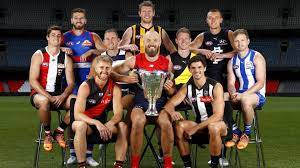 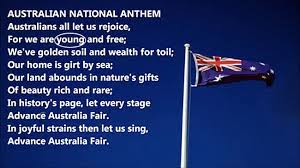 National Anthems
First
Shortest
Longest
No words
Anthems 
 rousing or uplifting song

a musical setting of a religious text to be sung by a  choir during a church service

Mary  visiting Elizabeth
Zechariah  when baby John was to be named
Angels to the shepherds
Anthems 
 - rousing or uplifting song

a musical setting of a religious text to be sung by a  choir during a church service

Mary  visiting Elizabeth  in a house
Zechariah  when baby John was to be named maybe a house
Angels to the shepherds in the Bethlehem hills
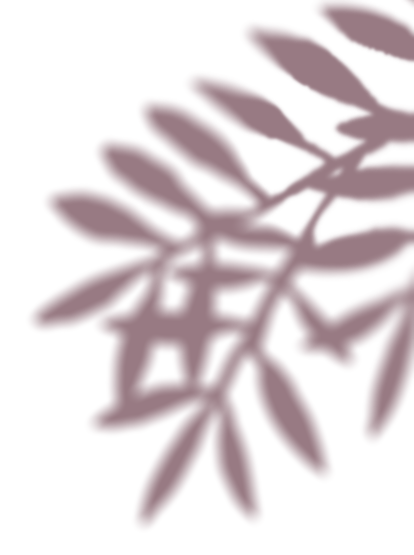 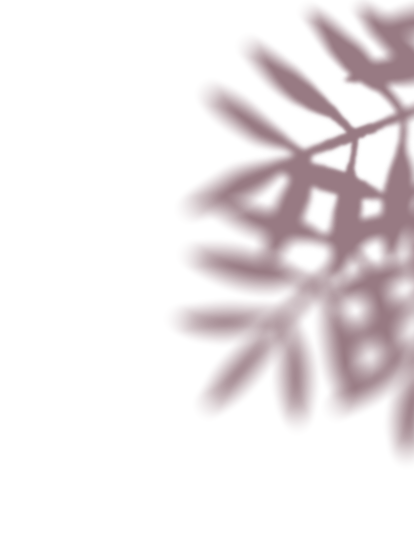 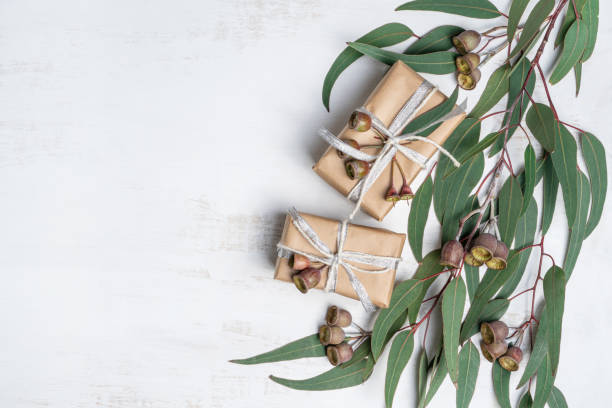 Anthems of Christmas
Revelation – Luke 2:22-38

Kay Brown
Revelation – Luke 2:22-38
Anthems of Christmas
Simeon   Luke 2:25-35
Anna    Luke 2:36-38
Revelation – Luke 2:22-38
Anthems of Christmas
Simeon   Luke 2:25-35
Anna    Luke 2:36-38
Revelation :   a surprising and previously unknown fact disclosed to others in 
a supernatural way
Revelation – Luke 2:22-38
Anthems of Christmas
Anna    Luke 2:36-38
Simeon   Luke 2:25-35

Righteous and devout
Waiting
Holy Spirit empowered
Praised God
Revelation – Luke 2:22-38
Anthems of Christmas
“Sovereign Lord, as you 
     have promised, you now     dismiss your servant in peace. 
For my eyes have seen your salvation,  which you have prepared in the sight of all people, 
a light for revelation to the Gentiles and for glory to your 
            people Israel.”
Simeon   Luke 2:25-35

Righteous and devout
Waiting
Holy Spirit empowered
Praised God
Revelation – Luke 2:22-38
Anthems of Christmas
Simeon   Luke 2:25-35

Righteous and devout
Waiting
Holy Spirit empowered
Praised God
Prophecy over Mary
“This child is destined to cause the falling and rising of many in Israel, and to be a sign that will be spoken against, so that the thoughts of many hearts will be revealed. And a sword will 
pierce your own soul too.”
Anthems of Christmas
Revelation – Luke 2:22-38
Simeon   Luke 2:25-35

Righteous and devout
Waiting
Holy Spirit empowered
Praised God
Prophesy to Mary
Anna  Luke 2:36-38

Prophetess
Very old/long time  widow
Worshipped night and day
Praised God
Prophesised over Jesus
Anthems of Christmas
Elizabeth – Luke 1:41  full of the Holy Spirit when she spoke to Mary

Zechariah – Luke 1:67  filled with the Holy Spirit

Host of Angels – Luke 1:13 always with a heart of worship  

Simeon – Luke 2:27 moved by the Holy Spirit  

Anna – Luke 2:37 Holy Spirit led
Are you aware of the Holy Spirit at work in you?

Do you have a song to sing?  

Do you have a story to tell and praise God  -  January 1?  
     Thanksgiving service here at RCC
     NO livestreaming on 1/1/23

Praising God is not just for Christmas     It is a joy that is ours everyday
     It’s our choice to praise God
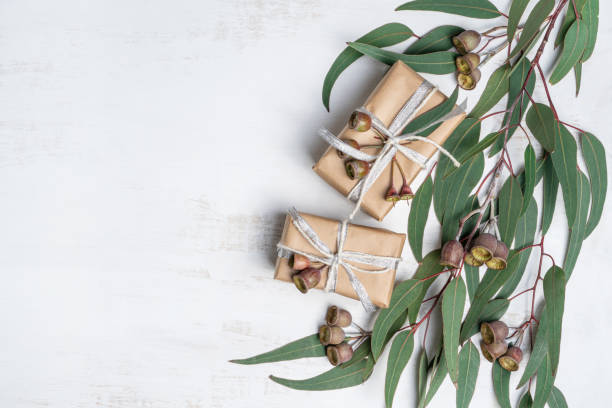